Create a Webpage with an Essay
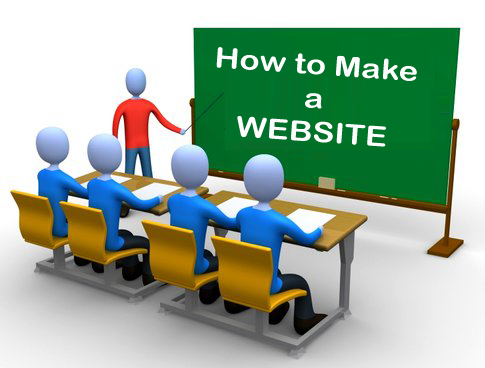 Requirements:- Business Website - Business Plan Essay (500 words)- Business Budget Sheet (Download Sheet)
Create a Webpage1. Go to http://www.weebly.com2. Sign Up Free3. What's the Focus of Your Site? Select “Site” 4. Choose a ThemeSelect “Choose” after picking  theme. 5. This is called Website Domain. This is the address where people will find your website online. Use the first box only for the Website Domain.
6. For this assignment, type in the first box your first name initial, then your last name. (Ex. John Smith would be jsmith@weebly.com) 7. Place the pointer to “My Site” and click on “Text.” Then type in your company name on the text.
8.  Use “Click to add headline” to write a sort sentence about your company’s product or service. 9. Use the icons on the left side of the website to add text, pictures, and other things to enhance your website. 10. Click the “About” tab next to the “Home” tab.
11. Click on the “Text” button to the left side of the page. Drag and drop the “Text” button to the right side of the page.   12. Click on to the “click her to edit” and start writing something about the company. 13.Click the “Contact” tab next to the “About” tab.
14. Click on the “Text” button to the left side of the page. Drag and drop the “Text” button to the right side of the page.   15. Click on to the “click her to edit” and write the contact  information of the company.  16.  Add more pages by clicking the “Pages” tab on top of the page next to “Theme.”
17. After finishing, click the “Publish” button on the top right side of the website to publish the website. 18. Choose Your Website Domain.  It will ask to “Use a Sub-domain of Weebly.com” press “continue.“19. Categorize Your Website: Select “Education.“
Business Plans Essay (500 Words)Introduction - Company’s “Mission Statement” (50-75 words)The best example of a mission statement will define a company and its purpose in 30 seconds or less. This is an eloquent, concise paragraph that should be full of meaning and impact. Choose your words wisely.  Do not use empty phrases, or mission statements that are so general they could apply to many different companies. It’s a challenge, but you want to capture what your company stands for in a paragraph.
Our business model - describe your business model (100-150 words)The objective of every business should be to bring in revenues which exceed their costs (capital). Even non-profits have to do this to cover overhead costs, unless they rely totally on donations. “The Art of the Start,” written by Guy Kawasaki says in his book “if you can’t describe your business model in ten words or less, you don’t have a business model.”
Describe the Competitors (100 words) Name the competitors and compare their prices. Explain why your company will beat the competition. (Example of a retail business: “Home Depot sells their gallon of primer paint at $25 per gallon, and we sell it for $20 per gallon.”)
Profit Goals - Goals for One, five, and ten years (100-150 words)Establishing business goals helps business owners determine the financial health of their company. When a business develops a business plan, they estimate and project the progress of their business at various intervals. It gauges the growth of the business after the business owners start their operations. It sets goals to ensure that all aspects of their enterprise are progressing as the business owner originally planned.
Business Expense Sheet
(Yearly)